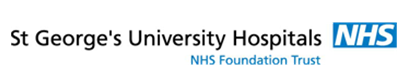 SOUTH WEST THAMES REGIONAL GENETICS SERVICE
12/01/2024 v1.1
“Mainstream” Genetic Consultation
Patient meets eligibility criteria as per National Genomic Test Directory
Take family history, consider drawing a family pedigree 
Discuss gene testing and 3 possible results
Give information sheet to patient
Obtain consent (Record of Discussion Form) for gene testing
Send EDTA sample and test request form to local Genetic Lab Hub (GLH)
Testing completed by local GLH
Results returned to designated provider by email
Result discussed in MDT 
Patient contacted to review results
Referral to Clinical Genetics
Negative result 
(No pathogenic variants)
Result shared with patient 
Treatment and/or screening guidance based on personal and family history1
Assess if referral to Clinical Genetics needed2
Copy of results provided to patient and GP
Unclear result
(Variant of uncertain significance, VUS)
Result shared with patient 
Treatment guidance based on personal and family history only1
Copy of results provided to patient and GP
REFERRAL TO CLINICAL GENETICS
Positive result 
(Pathogenic or Likely Pathogenic variant)
Result shared with patient 
Treatment guidance adjusted as appropriate based on positive results
Copy of results provided to patient and GP
REFERRAL TO CLINICAL GENETICS
Modified with permission from The St Mark’s Centre for Familial Intestinal Cancer, Polyposis, Lynch and family cancer
Version 1.1
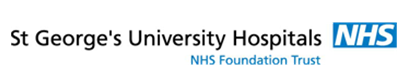 SOUTH WEST THAMES REGIONAL GENETICS SERVICE
11.1.23 v1- final approval pending
2. Indications for referral to Clinical Genetics when germline testing is negative (no pathogenic or likely pathogenic variants found)

Breast: Breast cancer < 50 with FHx AND
FDR with bilateral breast cancer, OR 
2x FDR with breast cancer at any age, OR
1x FDR with breast cancer under 50 plus additional relative with breast cancer

Bowel/Endometrial: For individuals with dMMR (MSI-H or missing IHC proteins) colorectal or endometrial tumours who have negative germline genetic testing for Lynch syndrome, additional somatic testing to explain the MMR deficiency may be appropriate. Consensus guidance are in development to better define when this additional testing is most appropriate. In the meantime, referral to Clinical Genetics is recommended for all bowel and endometrial patients with dMMR tumours and negative germline Lynch testing.

All cancer types: Consider referral to Clinical Genetics for further discussion if the personal or family history includes any of the following:
≥1 close relative (first or second degree) with bilateral breast, breast <40 and/or ovarian cancer
Sarcoma in relative under 45
Glioma or childhood adrenal cortical carcinomas
Complicated patterns of multiple cancers at young age
1. In the setting of a negative germline test result, personal and family history should be reviewed to determine if additional cancer screening is recommended for the patient or close relatives.
This list is not exhaustive, and you are welcome to request advice from the cancer genetics team prior to a referral if you are concerned about a personal and/or family history of cancer. 
FDR= First degree relative (sibling, parent, child)

Breast: 
Assessments should be made according to NICE guidelines cg164. 
Risk can be estimated using web-based CanRisk model or ICR mammographic screening guidelines (PDF) 
► Moderate risk/B1 (lifetime risk from age 20 of 17-29%) can consider annual mammogram from age 40-49, followed by population breast screening. 
► High risk/B2 (lifetime risk 30% or higher) can be referred to Clinical Genetics to discuss their options in more detail.
Leaflets about chemoprevention for moderate to high breast cancer risk  

Bowel:
Assessment should be made according to BSG/ACPGBI/UKCGG guidance.
► Moderate risk (1 off colonoscopy at age 55):
– One FDR diagnosed with CRC under 50 years, or
– Two FDRs (in first degree kinship) diagnosed with CRC at any age, of whom the patient under assessment is an FDR of at least one affected individual.
► High risk (5 yearly colonoscopy from age 40-75): 
– Three affected FDRs with CRC diagnosed at any age, across at least two generations, of whom the patient under assessment is an FDR of at least one affected individual.
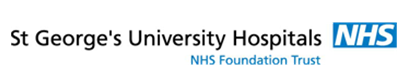 SOUTH WEST THAMES REGIONAL GENETICS SERVICE
11.1.23 v1- final approval pending
Education resources for “mainstream” genetic consultation
The resources below are intended to help support clinicians requesting “mainstream” genetic testing, i.e. ordering diagnostic genetic tests and receiving results without an initial referral to Clinical Genetics. Individuals ordering such testing are expected to already have a fundamental understanding of genomics in relation to their clinical practice. https://www.genomicseducation.hee.nhs.uk/competency-frameworks/consent-a-competency-framework/